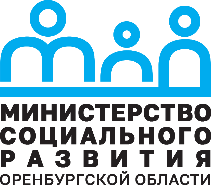 УКАЗ ПРЕЗИДЕНТА РОССИЙСКОЙ ФЕДЕРАЦИИ 
ОТ 27 АВГУСТА 2022 Г. № 586 
«О выплатах гражданам Донецкой Народной Республики, 
Луганской Народной Республики и Украины и лицам без гражданства, вынужденно покинувшим территории Донецкой Народной Республики, Луганской Народной Республики и Украины и прибывшим 
на территорию Российской Федерации»
ВЫПЛАТЫ ИНВАЛИДАМ,  из числа гражданДонецкой Народной Республики, Луганской Народной Республики 
и Украины и лиц без гражданства, 
вынужденно покинувших территории Донецкой Народной Республики, Луганской Народной Республики 
и Украины и прибывших 
на территорию 
Российской Федерации
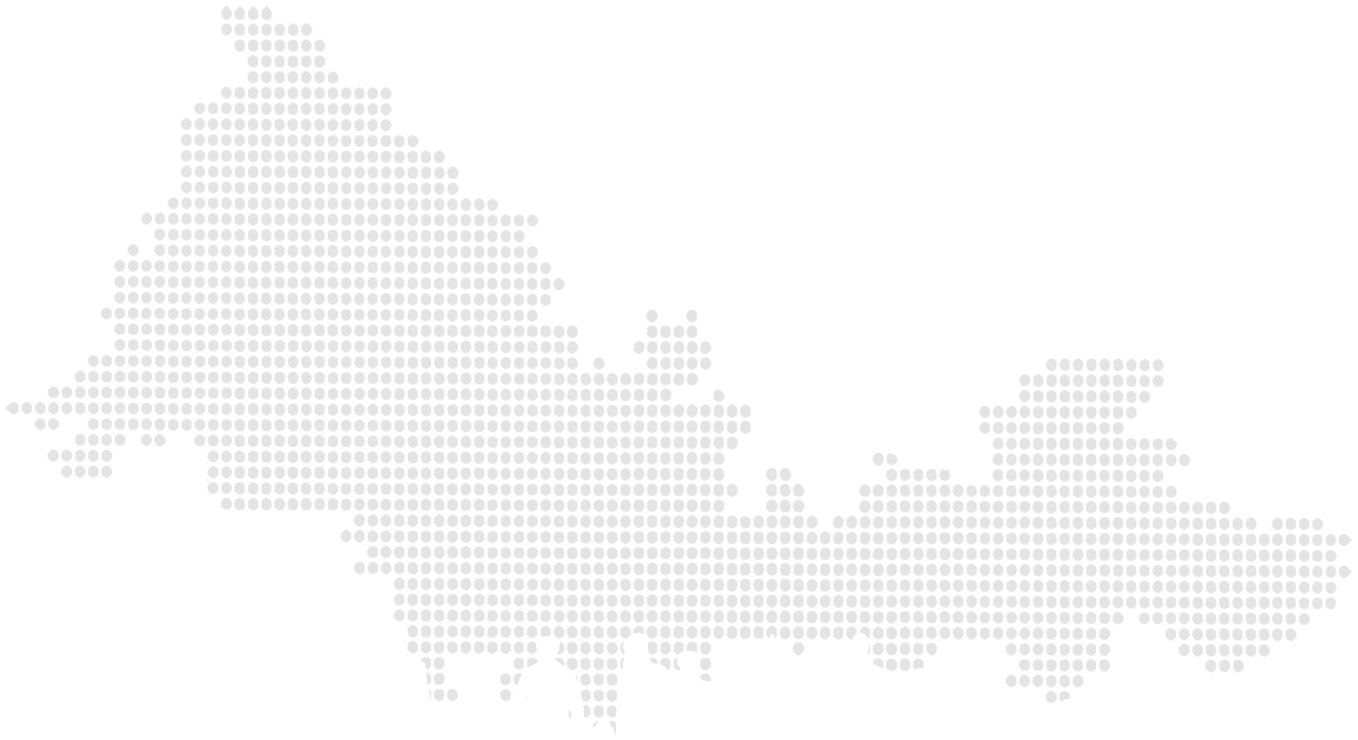 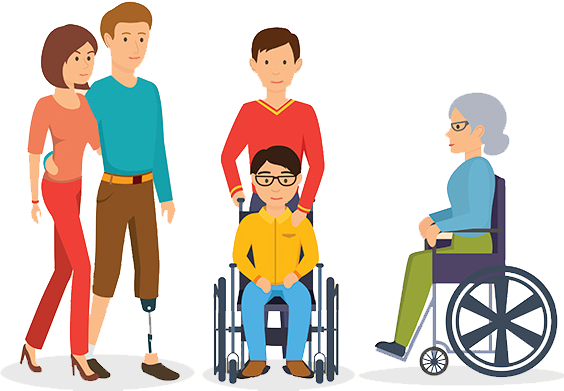 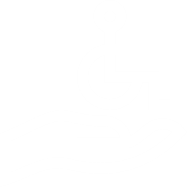 КТО ИМЕЕТ ПРАВО
ВЫПЛАТА НАЗНАЧАЕТСЯ С 1 ИЮЛЯ 2022 ГОДА ПО 31 ДЕКАБРЯ 2022 ГОДА ПРИ УСЛОВИИ, ЧТО ИНВАЛИДЫ И СЕМЬИ С ДЕТЬМИ-ИНВАЛИДАМИ:
прибыли на территорию Российской Федерации после 18 февраля 2022 года и имеют постоянное место жительства на территориях ДНР, ЛНР и Украины;
официально не признаны в Российской Федерации беженцами.
РАЗМЕР ВЫПЛАТЫ
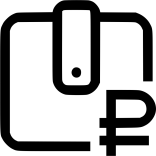 ВЫПЛАТЫ ПЕНСИОНЕРАМ ДОНЕЦКОЙ НАРОДНОЙ РЕСПУБЛИКИ, ЛУГАНСКОЙ НАРОДНОЙ РЕСПУБЛИКИ И УКРАИНЫ И ЛИЦАМ БЕЗ ГРАЖДАНСТВА, ВЫНУЖДЕННО ПОКИНУВШИМ ТЕРРИТОРИИ ДОНЕЦКОЙ НАРОДНОЙ РЕСПУБЛИКИ, ЛУГАНСКОЙ НАРОДНОЙ РЕСПУБЛИКИ И УКРАИНЫ И ПРИБЫВШИМ НА ТЕРРИТОРИЮ РОССИЙСКОЙ ФЕДЕРАЦИИ
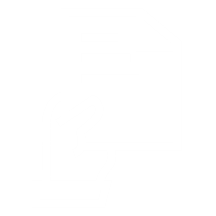 ДОКУМЕНТЫ ДЛЯ НАЗНАЧЕНИЯ ВЫПЛАТ
ДЛЯ НАЗНАЧЕНИЯ УКАЗАННЫХ ВЫПЛАТ ГРАЖДАНАМ НЕОБХОДИМО ПРЕДОСТАВИТЬ:
документы, подтверждающие основание пребывания на территории Российской Федерации;
документ, удостоверяющий личность;
документы, подтверждающие статус (справка к акту освидетельствования медико-социальной экспертной комиссии;
медицинское заключение на ребенка-  инвалида в возрасте до 18 лет); 
номер счета, открытый в кредитной организации на территории Российской Федерации.
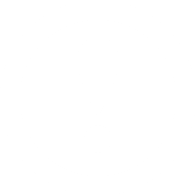 ПРИМЕЧАНИЕ
Лицам, прибывшим на территорию Российской Федерации, ранее получившим единовременную материальную помощь в размере 10 000 рублей, представление документов, подтверждающих временное пребывание на территории РФ, не требуется.
ВЫПЛАТЫ ПЕНСИОНЕРАМ ДОНЕЦКОЙ НАРОДНОЙ РЕСПУБЛИКИ, ЛУГАНСКОЙ НАРОДНОЙ РЕСПУБЛИКИ И УКРАИНЫ И ЛИЦАМ БЕЗ ГРАЖДАНСТВА, ВЫНУЖДЕННО ПОКИНУВШИМ ТЕРРИТОРИИ ДОНЕЦКОЙ НАРОДНОЙ РЕСПУБЛИКИ, ЛУГАНСКОЙ НАРОДНОЙ РЕСПУБЛИКИ И УКРАИНЫ И ПРИБЫВШИМ НА ТЕРРИТОРИЮ РОССИЙСКОЙ ФЕДЕРАЦИИ
КУДА ОБРАЩАТЬСЯ
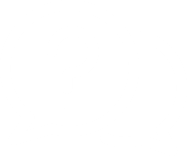 РАЗЪЯСНЕНИЯ ПО ВОПРОСУ ПРЕДОСТАВЛЕНИЯ ВЫПЛАТ ВЫ МОЖЕТЕ ПОЛУЧИТЬ ПО СЛЕДУЮЩИМ ТЕЛЕФОНАМ:
8 (3532) 77-03-03 - «телефон горячей линии Министерства социального развития Оренбургской области»;
8 (3532) 34-18-71 – многоканальный телефон ГКУ «Центр социальной поддержки населения».


ИНФОРМАЦИЮ ОБ АДРЕСАХ, ТЕЛЕФОНАХ ФИЛИАЛОВ ЦЕНТРА СОЦИАЛЬНОЙ ПОДДЕРЖКИ НАСЕЛЕНИЯ ДЛЯ ОФОРМЛЕНИЯ УКАЗАННЫХ ВЫПЛАТ: 
на сайте http://msr.orb.ru/ в разделе «Министерство /Подведомственные организации/ Контакты ГКУ Оренбургской области «Центр социальной поддержки населения» и его филиалов
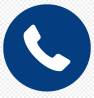 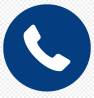 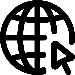 ВЫПЛАТЫ ПЕНСИОНЕРАМ ДОНЕЦКОЙ НАРОДНОЙ РЕСПУБЛИКИ, ЛУГАНСКОЙ НАРОДНОЙ РЕСПУБЛИКИ И УКРАИНЫ И ЛИЦАМ БЕЗ ГРАЖДАНСТВА, ВЫНУЖДЕННО ПОКИНУВШИМ ТЕРРИТОРИИ ДОНЕЦКОЙ НАРОДНОЙ РЕСПУБЛИКИ, ЛУГАНСКОЙ НАРОДНОЙ РЕСПУБЛИКИ И УКРАИНЫ И ПРИБЫВШИМ НА ТЕРРИТОРИЮ РОССИЙСКОЙ ФЕДЕРАЦИИ